Brain organoid
Brain organoid made from stem cells
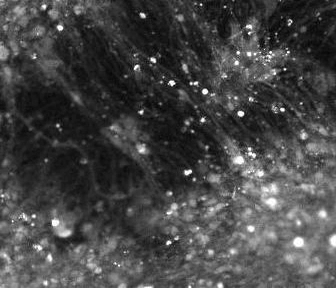 Adult stem cells in bone marrow
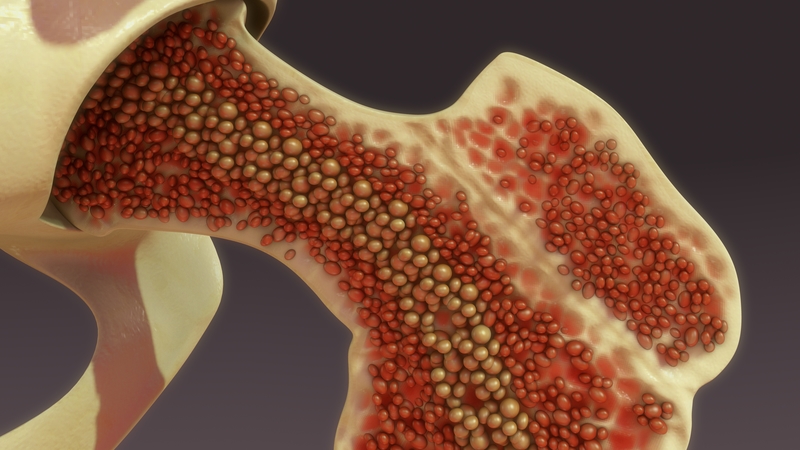 bone marrow
What is the connection?
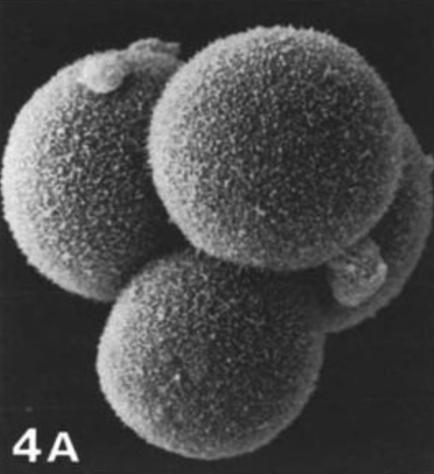 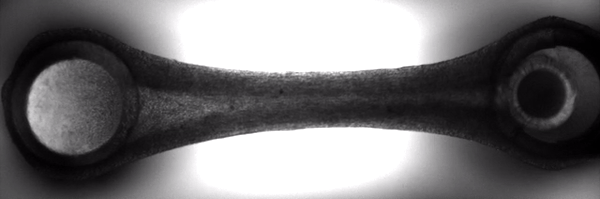 Mini beating heart
Mini beating heart made from stem cells
Answer:
Stem cells
Human embryo
Human embryo stem cells
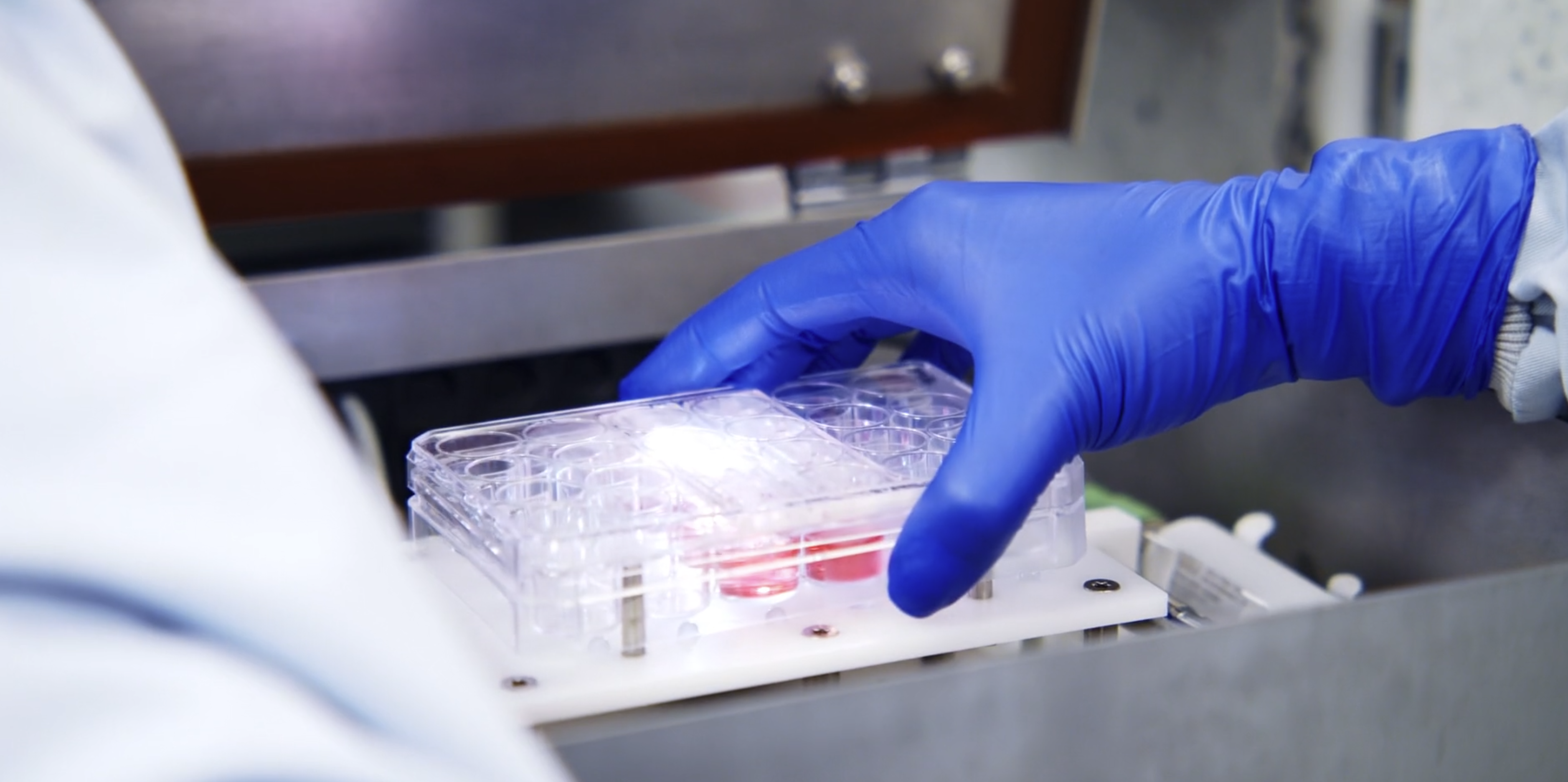 Stem cells in medicine
How are different types of stem cells used in medicine?

What are the clinical, ethical and social issues associated with stem cells?
BRAIN AND HEART STEM CELL FILMS
Induced pluripotent stem cells
Add the labels to the correct place in the stem cell types diagram
Embryonic stem cells
Adult stem cells
Specialised cells
Stem cell types
Labels
Reprogramming
Can differentiate to become many cells
Cannot differentiate
Can differentiate to become a few cells
[Speaker Notes: Can be printed and cut out]
Answers
Stem cell types
Reprogramming
Induced pluripotent stem cells
Specialised cells
Adult stem cells
Embryonic stem cells
Can differentiate to become a few cells
Can differentiate to become many cells
Cannot differentiate
[Speaker Notes: Can be printed and cut out]
[Speaker Notes: BLANK]
Word bank: diabetes, drug, body, bone, cell, limited, reprogrammed, embryos, transplants, differentiate, destroyed, infection
[Speaker Notes: CLOZE]
Word bank: diabetes, drug, body, bone, cell, limited, reprogrammed, embryos, transplants, differentiate, destroyed, infection
[Speaker Notes: CLOZE with support]
[Speaker Notes: Answers]
Can differentiate into limited number of cell types
Embryonic stem cells
Can be taken from most parts of the body
Research is conducted on sentient beings
Can differentiate into any type of cell
Uses cells taken from IVF treatment
Can differentiate
Extension: add some of your own
Adult stem cells
Induced pluripotent stem cells
[Speaker Notes: To print]
Can differentiate into limited number of cell types
Embryonic stem cells
Can be taken from most parts of the body
Research is conducted on sentient beings
Research is conducted on sentient beings
Can differentiate into any type of cell
Uses cells taken from IVF treatment
Uses cells taken from IVF treatment
Can differentiate
Can differentiate into any type of cell
Extension: add some of your own
Can differentiate
Can differentiate into limited number of cell types
Can be taken from most parts of the body
Adult stem cells
Induced pluripotent stem cells